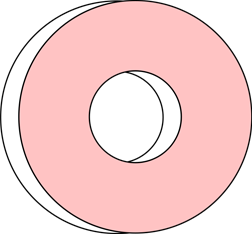 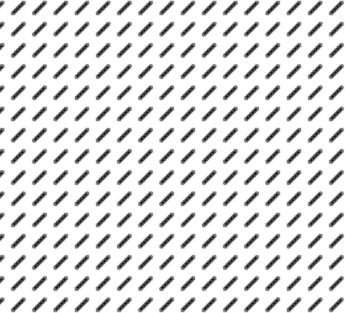 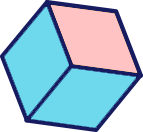 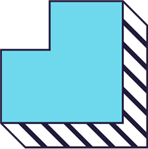 Măng non
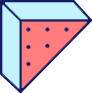 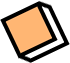 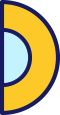 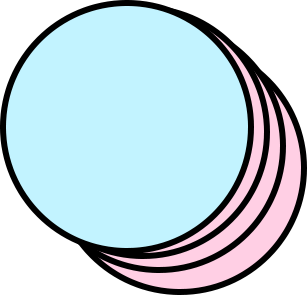 Toán 4
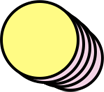 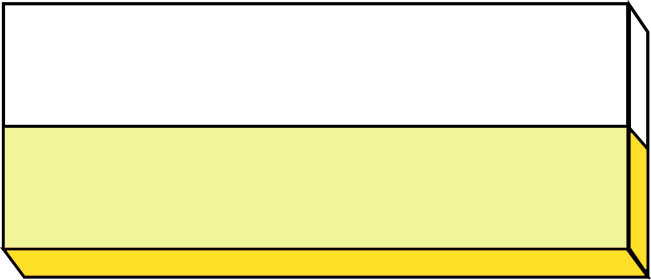 PHÉP NHÂN
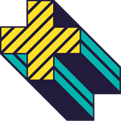 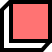 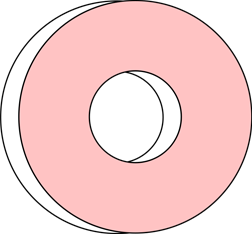 PHÂN SỐ
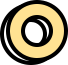 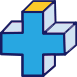 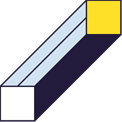 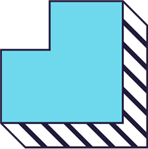 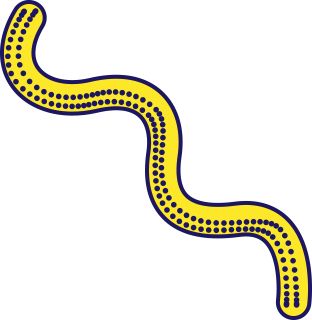 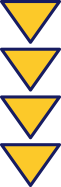 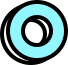 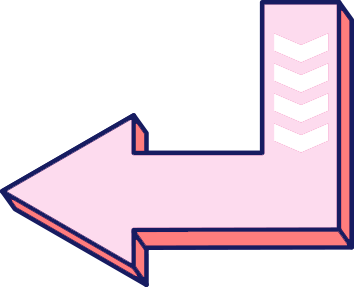 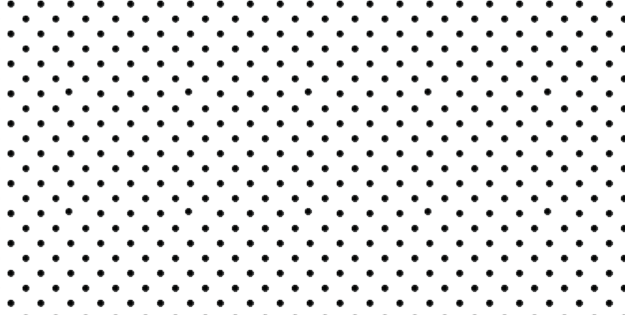 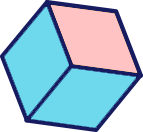 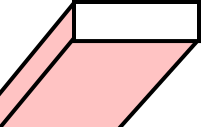 YÊU CẦU CẦN ĐẠT
1. Kiến thức
- Biết thực hiện phép nhân hai phân số
2. Kĩ năng
- Thực hiện được phép nhân hai phân số
- Vận dụng làm các bài tập liên quan
3. Phẩm chất
- HS có phẩm chất học tập tích cực.
4. Góp phần phát triển năng lực: 
- Năng lực tự học, NL giải quyết vấn đề và sáng tạo, NL tư duy - lập luận logic.
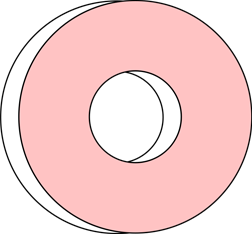 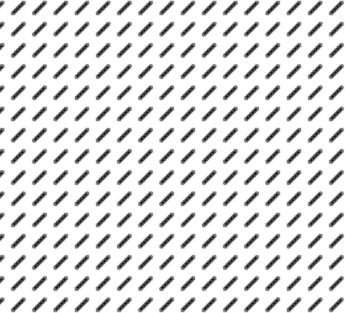 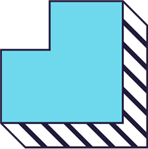 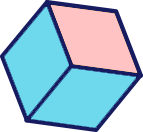 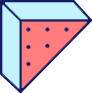 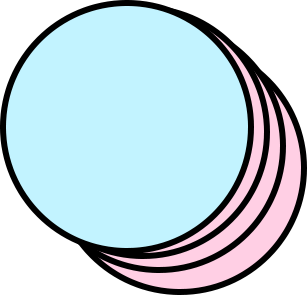 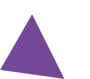 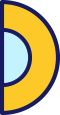 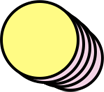 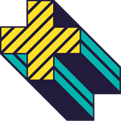 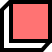 KHỞI ĐỘNG
KHÁM 
PHÁ
VẬN DỤNG
LUYỆN TẬP
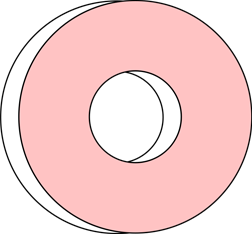 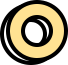 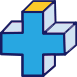 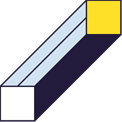 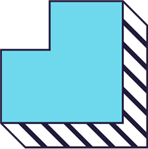 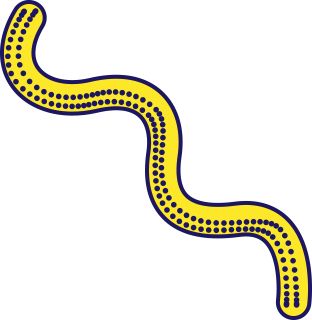 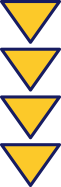 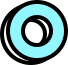 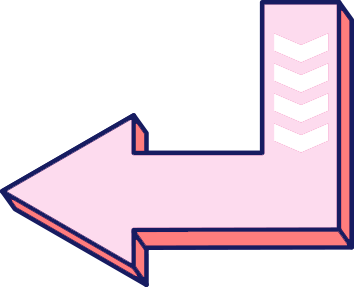 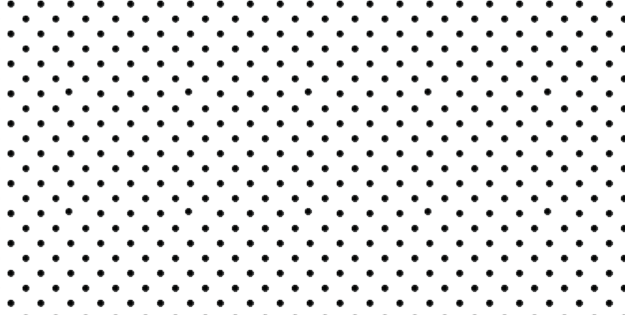 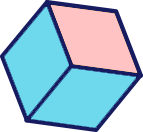 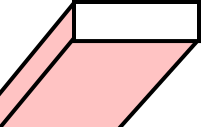 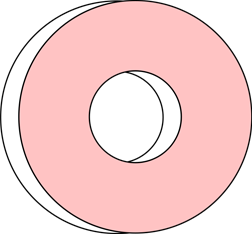 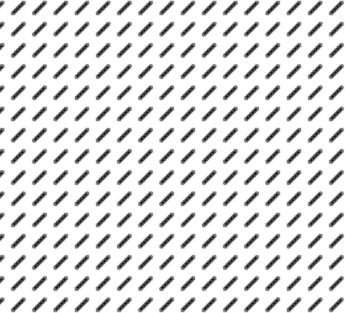 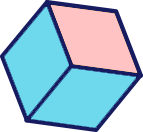 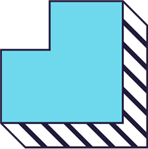 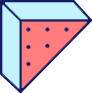 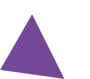 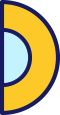 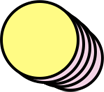 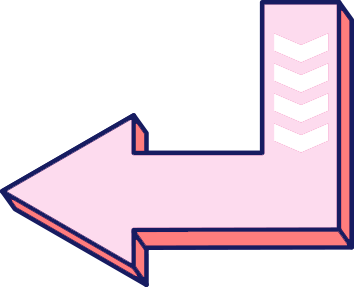 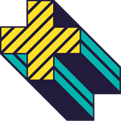 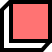 KHỞI ĐỘNG
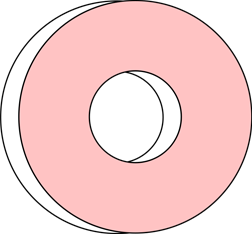 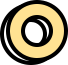 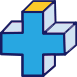 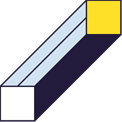 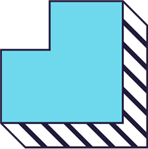 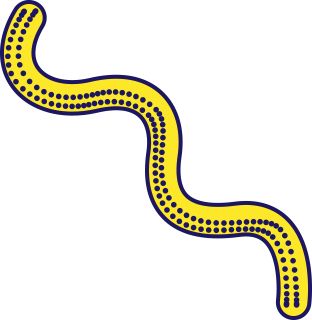 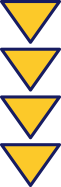 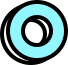 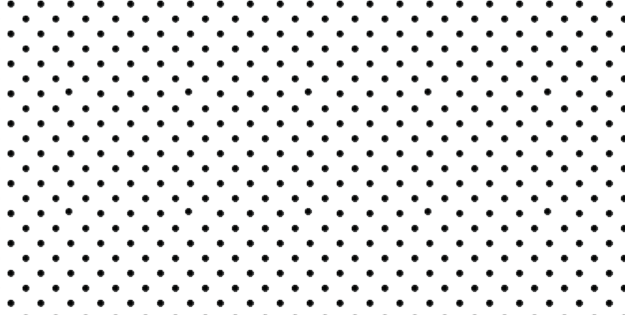 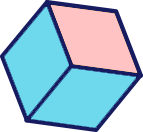 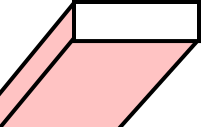 Câu 1: Muốn trừ hai phân số khác mẫu số, ta làm như thế nào?
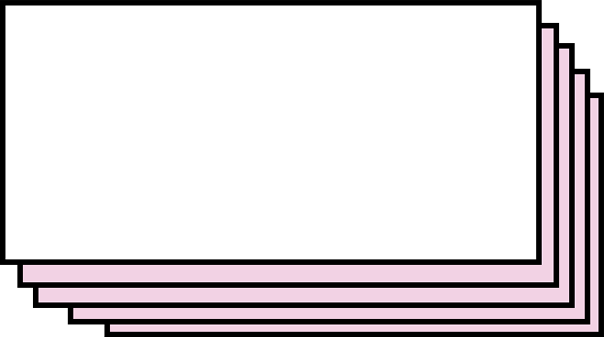 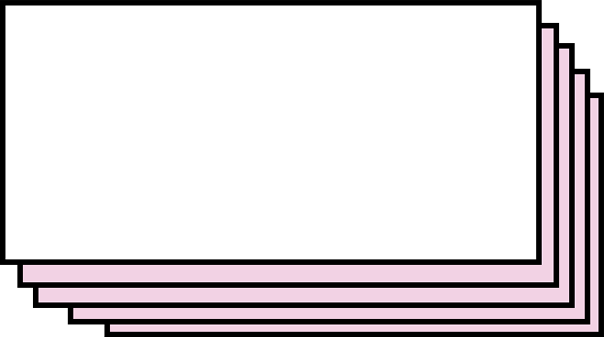 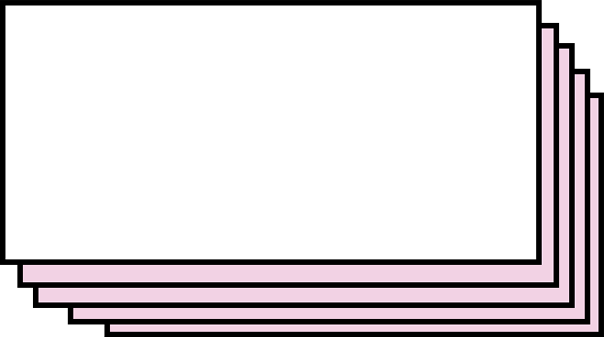 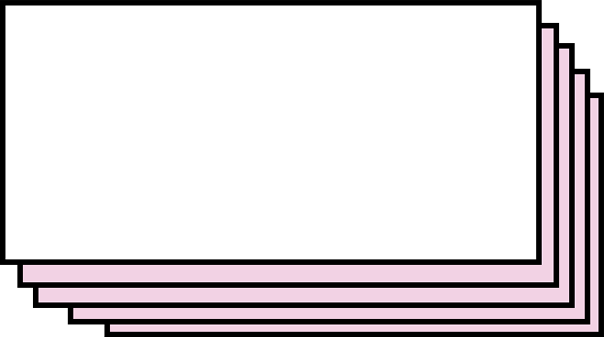 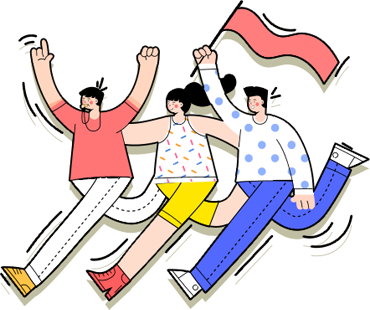 A
B
Lấy tử số trừ tử số, mẫu số trừ mẫu số
Lấy mẫu số trừ mẫu số và giữ nguyên tử
C
D
Lấy tử số trừ từ số,
 giữ nguyên mẫu số
Quy đồng mẫu số hai phân số rồi lấy tử trừ tử
Câu 2: Muốn cộng hai phân số cùng mẫu, ta làm như thế nào?
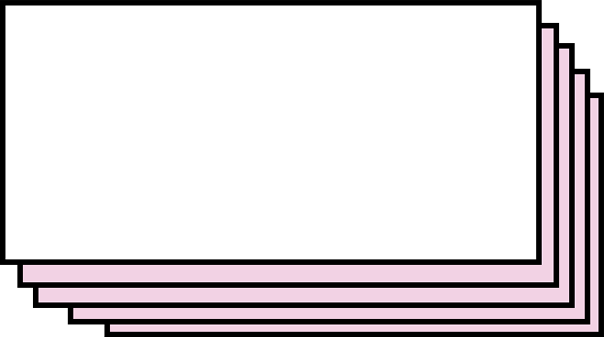 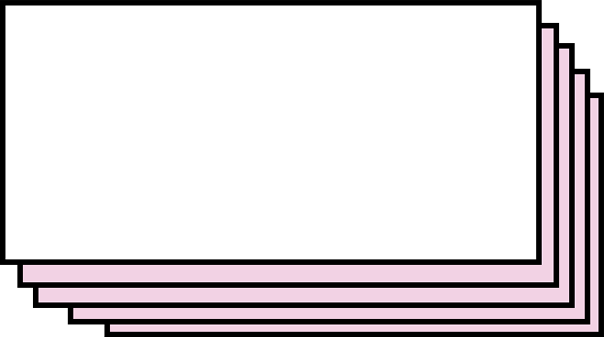 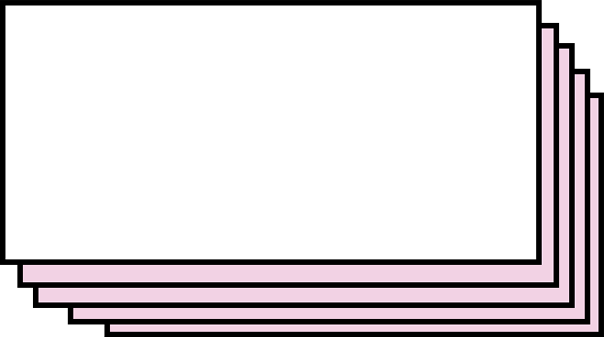 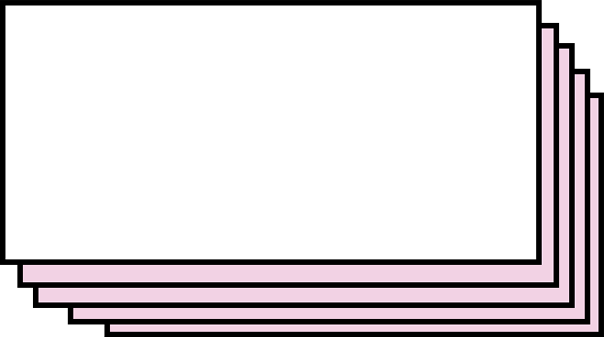 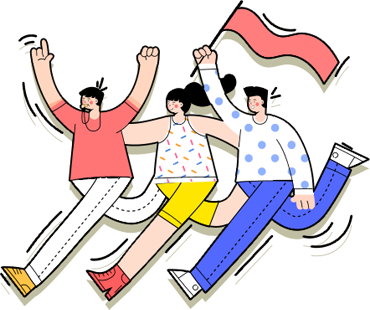 A
C
Lấy tử số cộng tử số, mẫu số cộng mẫu số
Lấy hai tử số trừ cho nhau, giữ nguyên mẫu
B
D
Lấy mẫu số cộng mẫu số, giữ nguyên tử số
Lấy hai tử số cộng với nhau, giữ nguyên mẫu số
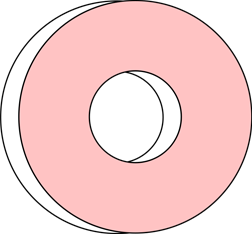 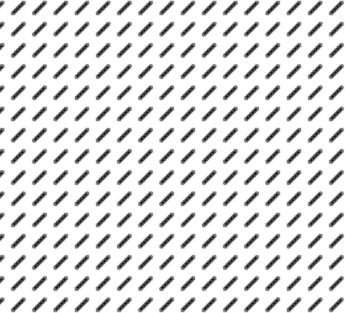 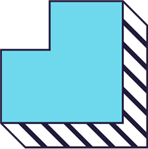 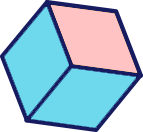 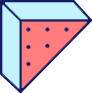 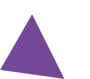 KHÁM PHÁ
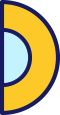 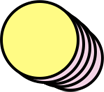 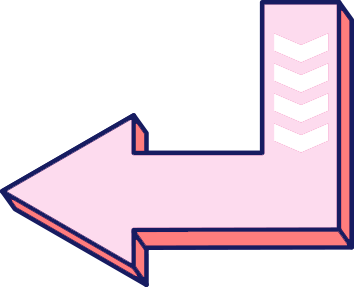 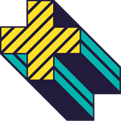 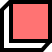 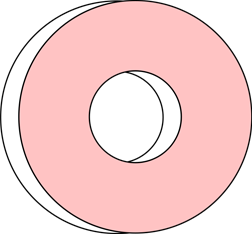 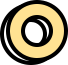 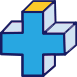 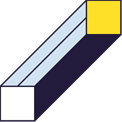 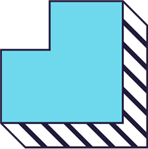 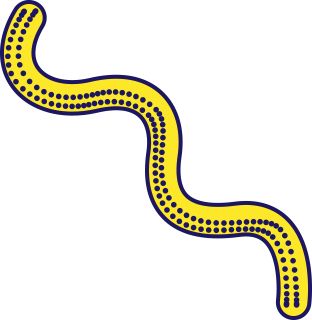 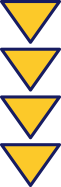 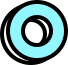 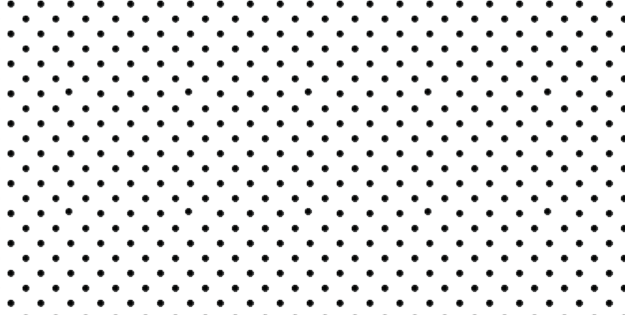 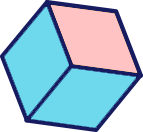 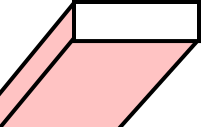 Tính diện tích hình chữ nhật có chiều dài   và chiều rộng
Ví dụ
Diện tích hình chữ nhật?
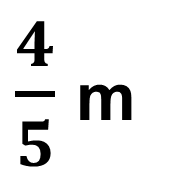 S = chiều dài x chiều rộng
(cùng đơn vị đo)
Công thức tính
Thực hiện phép nhân
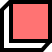 1m
b) Ta tính diện tích này  dựa vào hình vẽ bên:
Diện tích hình vuông:
1m
Ta thực hiện phép nhân                như sau
Muốn nhân hai phân số ta làm như thế nào?
Muốn nhân hai phân số, ta lấy tử số nhân với tử số, mẫu số nhân với mẫu số
Tính diện tích hình chữ nhật có chiều dài   và chiều rộng
Ví dụ
Bài giải
Diện tích hình chữ nhật là:
Đáp số:
Muốn nhân hai phân số, ta lấy tử số nhân với tử số, mẫu số nhân với mẫu số
Ví dụ: Tính
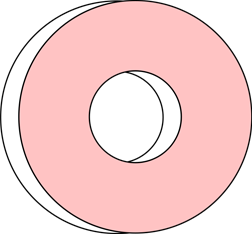 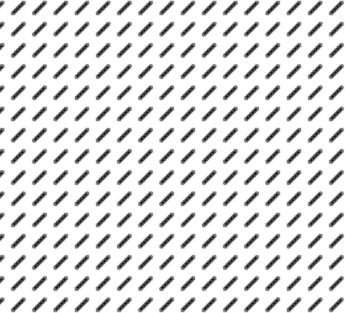 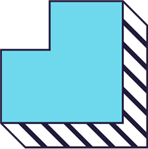 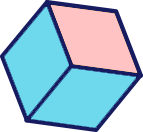 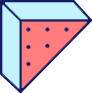 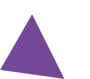 LUYỆN TẬP
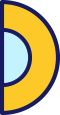 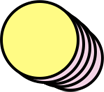 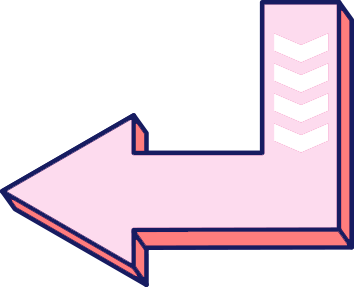 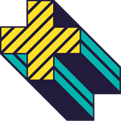 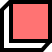 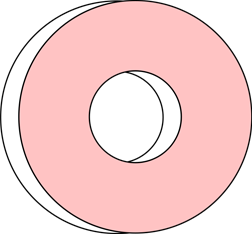 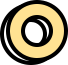 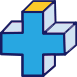 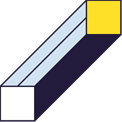 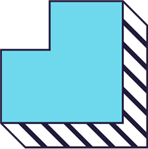 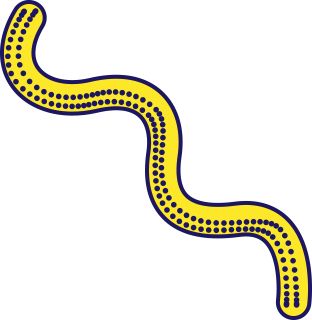 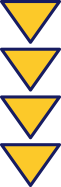 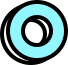 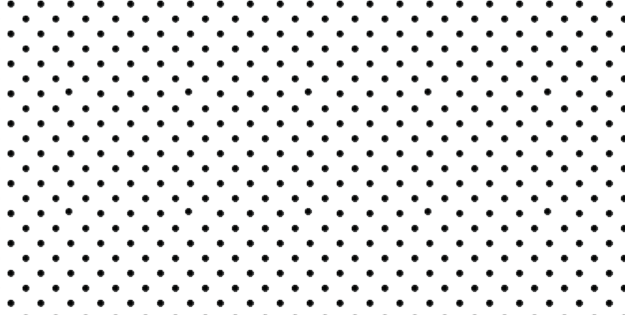 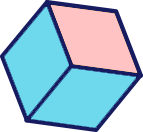 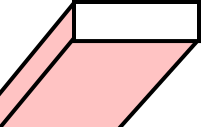 Bài 1: Tính
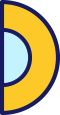 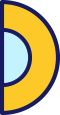 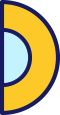 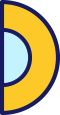 a
c
b
d
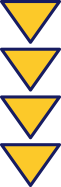 1
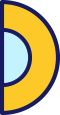 a
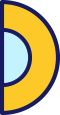 b
1
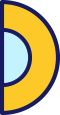 c
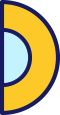 d
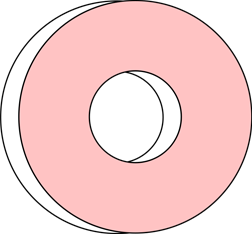 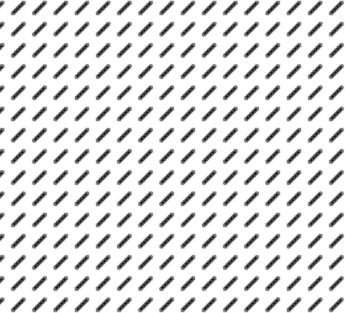 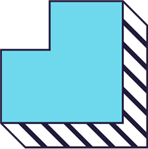 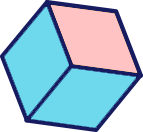 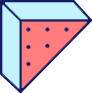 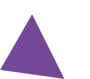 VẬN DỤNG
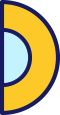 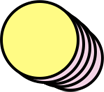 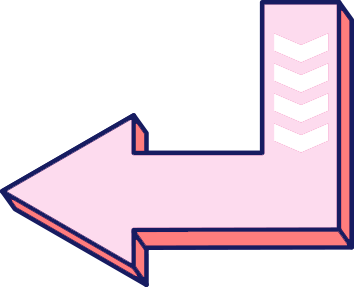 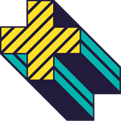 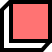 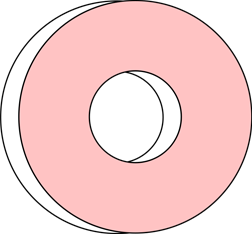 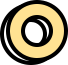 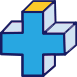 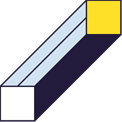 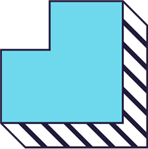 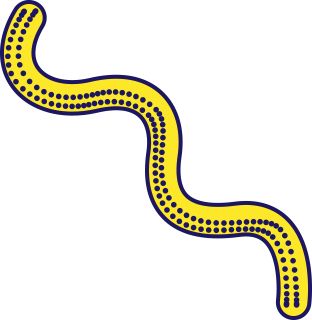 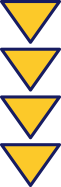 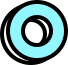 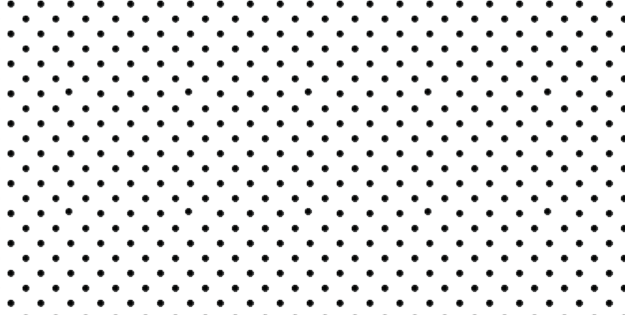 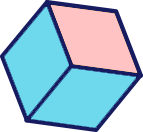 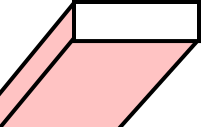 Một hình chữ nhật có chiều dài         và chiều rộng        . Tính diện tích hình chữ nhật đó.
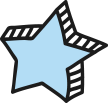 3
Bài giải
Diện tích hình chữ nhật là:
Đáp số:
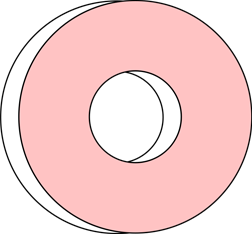 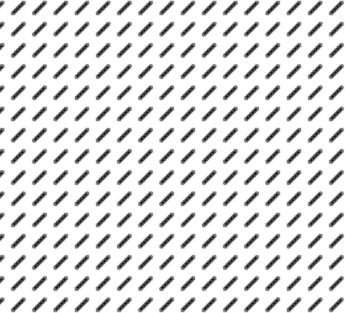 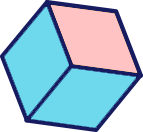 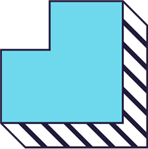 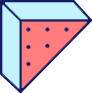 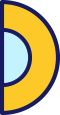 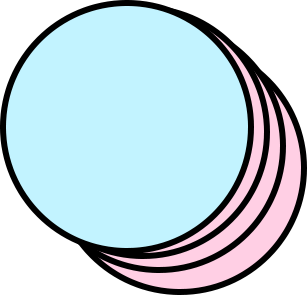 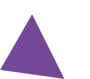 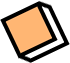 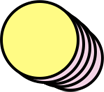 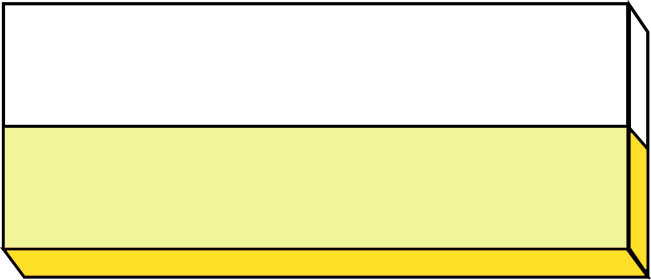 Thanks
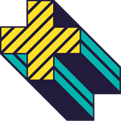 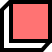 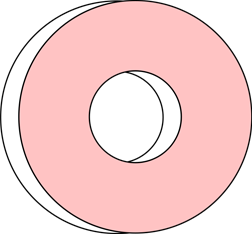 Goodbye
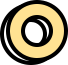 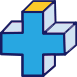 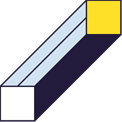 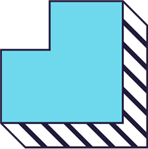 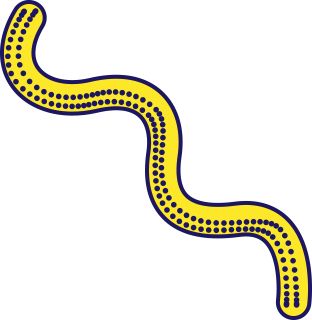 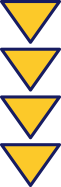 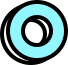 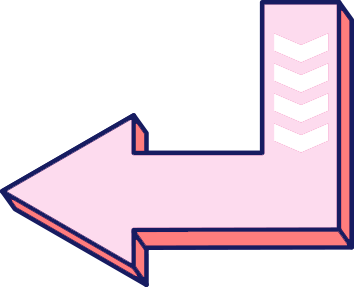 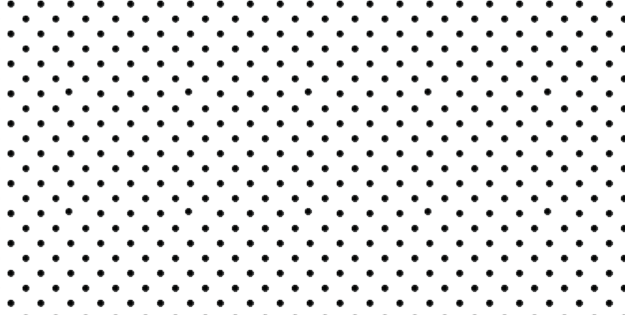 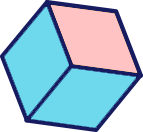 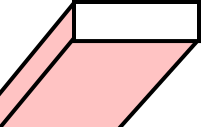 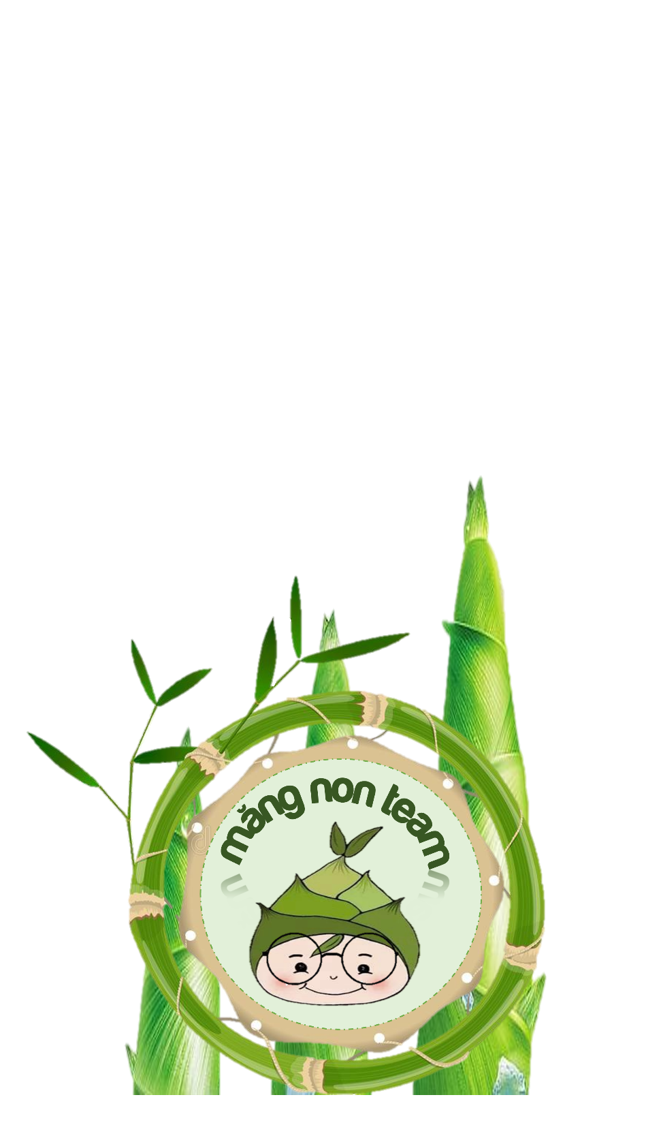 MĂNG NON – TÀI LIỆU TIỂU HỌC
CHUYÊN GIÁO ÁN ĐIỆN TỬ THEO TUẦN KHỐI 4 
BÀI THAO GIẢNG – ELEARNING
Nhóm chia sẻ tài liệu – Quà tặng: Măng Non – Tài liệu Tiểu học
Page: Măng Non – Tài liệu Tiểu học 
SĐT ZALO : 0382348780 - 0984848929
Những quà tặng tiếp theo sẽ được MĂNG NON cập nhật tại nhóm Măng Non – Tài liệu Tiểu học sau:https://www.facebook.com/groups/629898828017053Mời thầy cô tham gia nhóm để chủ động cập nhật bài giảng điện tử lớp 4 và quà tặng hằng tuần mới nhất nhé!